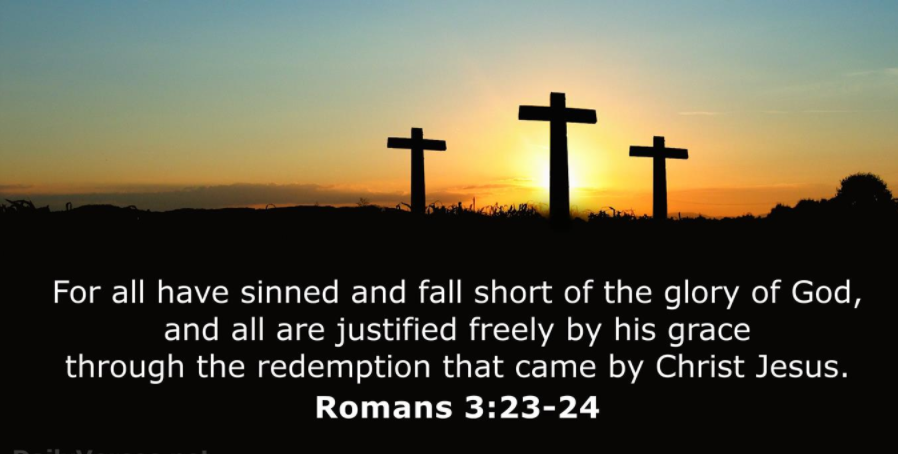 5:  9 Since we have now been justified by his blood, how much more shall we be saved from God’s wrath through him! 10 For if, while we were God’s enemies, we were reconciled to him through the death of his Son, how much more, having been reconciled, shall we be saved through his life!
Romans 5: 20-21
20 The law was brought in so that the trespass might increase. But where sin increased, grace increased all the more, 21 so that, just as sin reigned in death, so also grace might reign through righteousness to bring eternal life through Jesus Christ our Lord.
Romans 5: 20-21
6 What shall we say, then? Shall we go on sinning so that grace may increase? 2 By no means! We are those who have died to sin; how can we live in it any longer?
6 What shall we say, then? Shall we go on sinning so that grace may increase? 2 By no means! We are those who have died to sin; how can we live in it any longer?
Unlimited Grace
6    15 What then? Shall we sin because we are not under the law but under grace? By no means! 16 Don’t you know that when you offer yourselves to someone as obedient slaves, you are slaves of the one you obey—whether you are slaves to sin, which leads to death, or to obedience, which leads to righteousness?
6    17 But thanks be to God that, though you used to be slaves to sin, you have come to obey from your heart the pattern of teaching that has now claimed your allegiance. 18 You have been set free from sin and have become slaves to righteousness.
Adam - Mankind
	sinned
Spiritual Death
        sin separates from God
         spiritual death condemnation
	could not keep the LAW
	sin results in God’s wrath
  Dead in our Trespasses and Sins
 Physical Death

            Hopeless Messy World
     Controlled by the prince of darkness
Adam is the archetype of man
Christ
	never sinned
        one righteous act
Bringing  justification (18)
His Obedience Our Righteousness(19)


        Alive in Christ
          Eternal Life  (body and spirit)

Living an abundant life in a messy word
Christ  is the archetype of a child of God
Adam - Mankind
	sinned
Spiritual Death
        sin separates from God
         spiritual death condemnation
	could not keep the LAW
	sin results in God’s wrath
  Dead in our Trespasses and Sins
 Physical Death

            Hopeless Messy World
     Controlled by the prince of darkness
Adam is the archetype of man
Christ
	never sinned
        one righteous act
Bringing  justification (18)
His Obedience Our Righteousness(19)


        Alive in Christ
          Eternal Life  (body and spirit)

Living an abundant life in a messy word
Christ  is the archetype of a child of God
Grace
LAW
Ephesians 2:8-9For it is by grace you have been saved, through faith—and this is not from yourselves, it is the gift of God— not by works, so that no one can boast.
Grace
Faith
Righteousness
Justification
No One Is Righteous
Righteousness Through Faith   Romans 3
21 But now apart from the law the righteousness of God has been made known, to which the Law and the Prophets testify. 22 This righteousness is given through faith4102 in Jesus Christ to all who believe4100. There is no difference between Jew and Gentile, 23 for all have sinned and fall short of the glory of God, 24 and all are justified freely by his grace through the redemption that came by Christ Jesus.
[Speaker Notes: To some degree the Jews has equated Piety to righteousness.    It became a works based idea of serving God and their heart and true spiritual relationship was directed in a bad direction.  Matthew 23 lists a lot of serious shortcomings.     The superscripts are mere Strong's numbers.  James Strong categorized and indexeds every word in the bible.]
25 God presented Christ as a sacrifice of atonement,[i] through the shedding of his blood—to be received by faith. He did this to demonstrate his righteousness, because in his forbearance he had left the sins committed beforehand unpunished— 26 he did it to demonstrate his righteousness at the present time, so as to be just and the one who justifies those who have faith in Jesus.
[Speaker Notes: To some degree the Jews has equated Piety to righteousness.    It became a works based idea of serving God and their heart and true spiritual relationship was directed in a bad direction.  Matthew 23 lists a lot of serious shortcomings.     The superscripts are mere Strong's numbers.  James Strong categorized and indexeds every word in the bible.]
Released From the Law, Bound to Christ
7  Do you not know, brothers and sisters—for I am speaking to those who know the law—that the law has authority (dominion KJV) over someone only as long as that person lives?
Released From the Law, Bound to Christ
7  4 So, my brothers and sisters, you also died to the law through the body of Christ, that you might belong to another, to him who was raised from the dead, in order that we might bear fruit for God.
Colossians
2  13 When you were dead in your sins and in the uncircumcision of your flesh, God made you[d] alive with Christ. He forgave us all our sins, 14 having canceled the charge of our legal indebtedness, which stood against us and condemned us; he has taken it away, nailing it to the cross. 15 And having disarmed the powers and authorities, he made a public spectacle of them, triumphing over them by the cross
Moser Commentary   ( not to agree with this)
The cross terminates, not only the law of Moses, but the law-principle. Law administers justice, while the cross introduced the principle of mercy. Law and grace mutually annul each other. In other words, if sinners are given justice, they cannot obtain mercy; if they receive mercy, the application of law in their case is impossible —they cannot receive justice
Adam - Mankind
	sinned
Spiritual Death
        sin separates from God
         spiritual death condemnation
	could not keep the LAW
	sin results in God’s wrath
  Dead in our Trespasses and Sins
 Physical Death

            Hopeless Messy World
     Controlled by the prince of darkness
Adam is the archetype of man
Christ
	never sinned
        one righteous act
Bringing  justification (18)
His Obedience Our Righteousness(19)


        Alive in Christ
          Eternal Life  (body and spirit)

Living an abundant life in a messy word
Christ  is the archetype of a child of God  see 5:9 5:18
LAW
Justice
Grace
Mercy
Weldon Beardain

903 624 2827
(text with name to start)

wbeardain@gmail.com